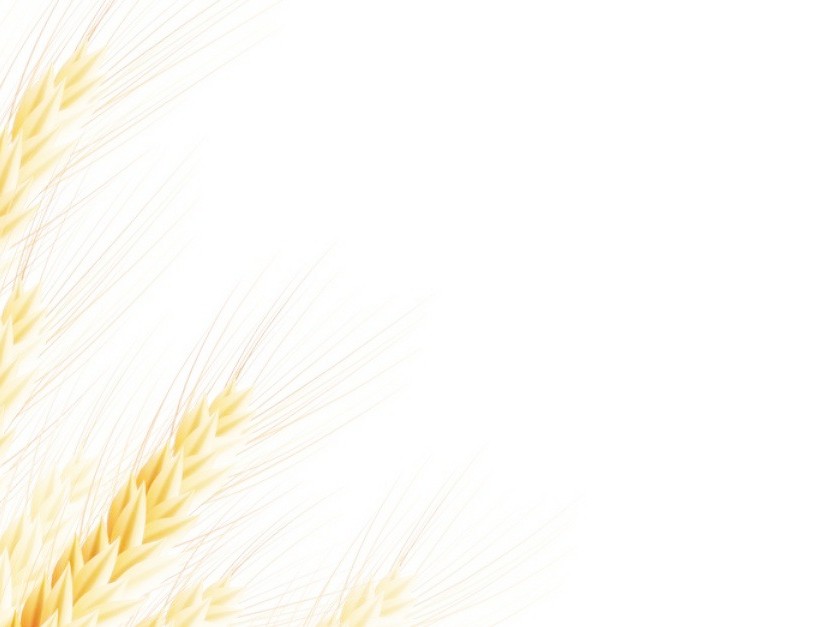 FOUNDATIONS OF OUR FAITH
Reviewing The Basics of Christianity
Moses B. Musinguzi @ Last Adam Tabernacle
	Sunday 2nd January 2022
The Basics of Christianity (Heb 6:1-3)
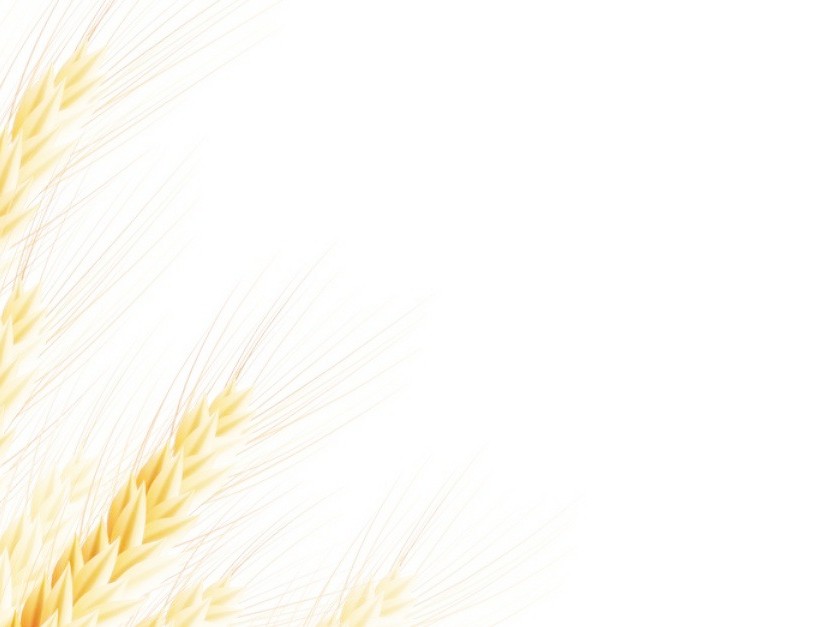 1 Therefore, leaving the discussion of the elementary principles of Christ, let us go on to perfection, not laying again the foundation of repentance from dead works and of faith toward God, 2 of the doctrine of baptisms, of laying on of hands, of resurrection of the dead, and of eternal judgment. 3 And this we will do if God permits.
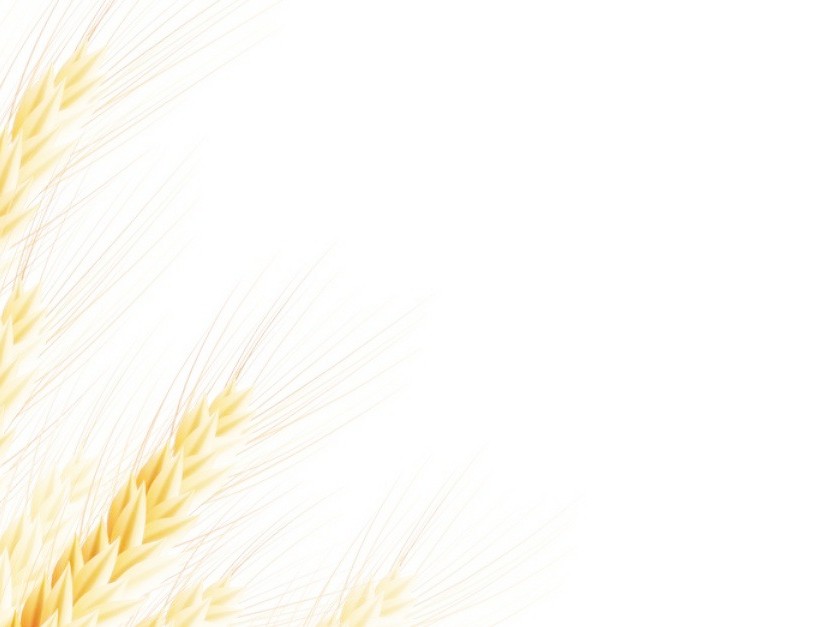 The Resurrection of The Dead (Part 1)
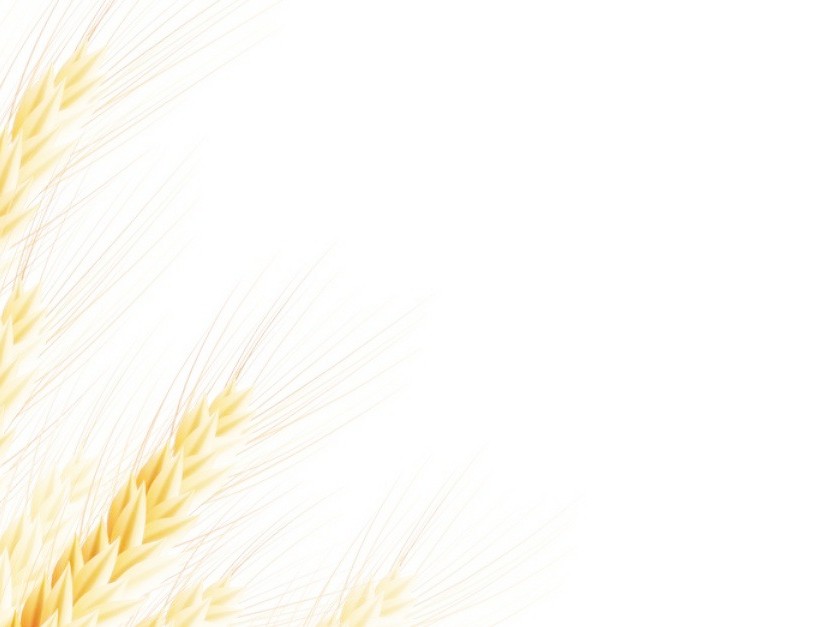 The Resurrection of the Dead (1)
The Origin of Death
Genesis 2:16-17 And the LORD God commanded the man, saying, “Of every tree of the garden you may freely eat; 17 but of the tree of the knowledge of good and evil you shall not eat, for in the day that you eat of it you shall surely die.”
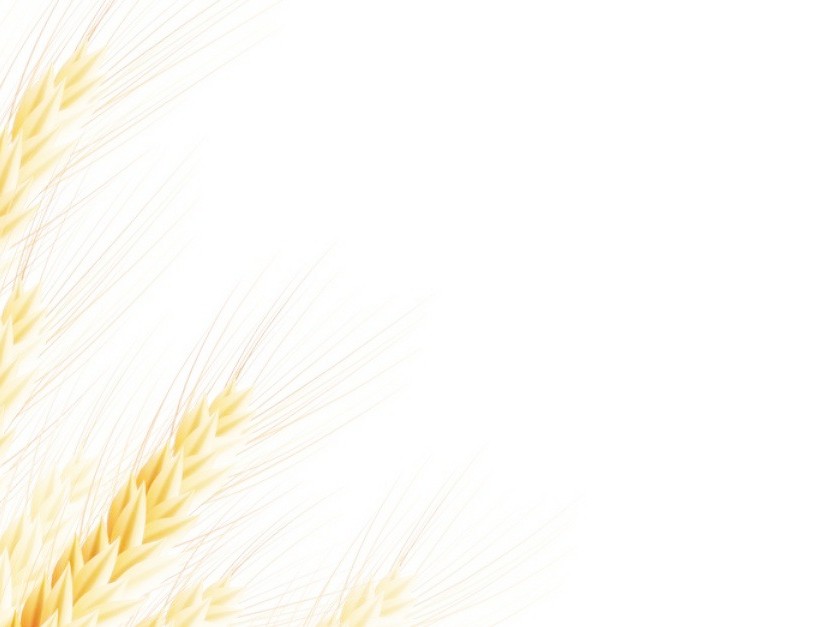 The Resurrection of the Dead (2)
The Origin of Death
Genesis 3:6 So when the woman saw that the tree was good for food, that it was pleasant to the eyes, and a tree desirable to make one wise, she took of its fruit and ate. She also gave to her husband with her, and he ate.

Genesis 3:19 “. . . dust you are, And to dust you shall return.”
The Resurrection of the Dead (3)
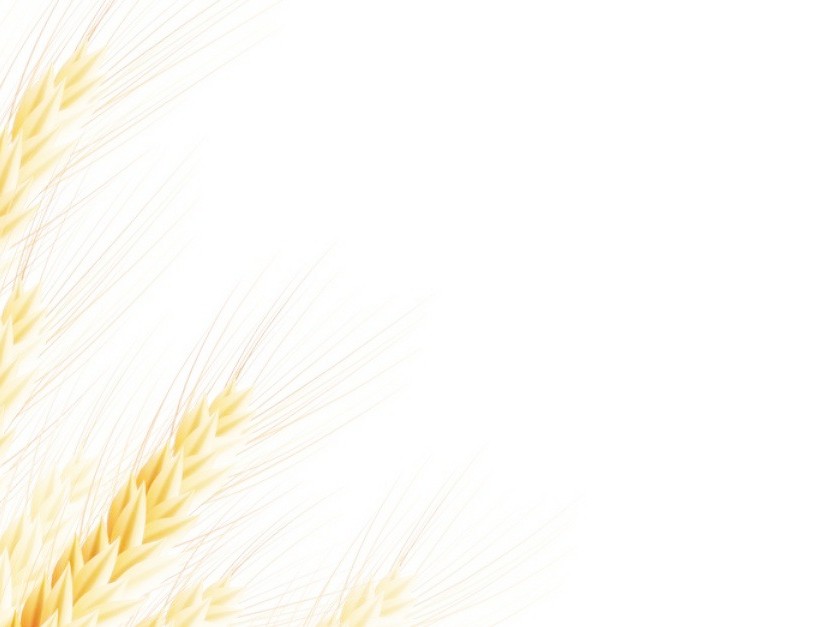 The Origin of Death
Question: Did man die on the day he ate the fruit?
Adam lived 930 years (Genesis 5:4)
One day is as a thousand years, and a thousand years as one day (2 Peter 3:8)
Ephesians 2:4-5 . . . Because of His great love with which He loved us, even when we were dead in trespasses, made us alive together with Christ.
Answer: Yes! Spiritually first, and later bodily
The Resurrection of the Dead (4)
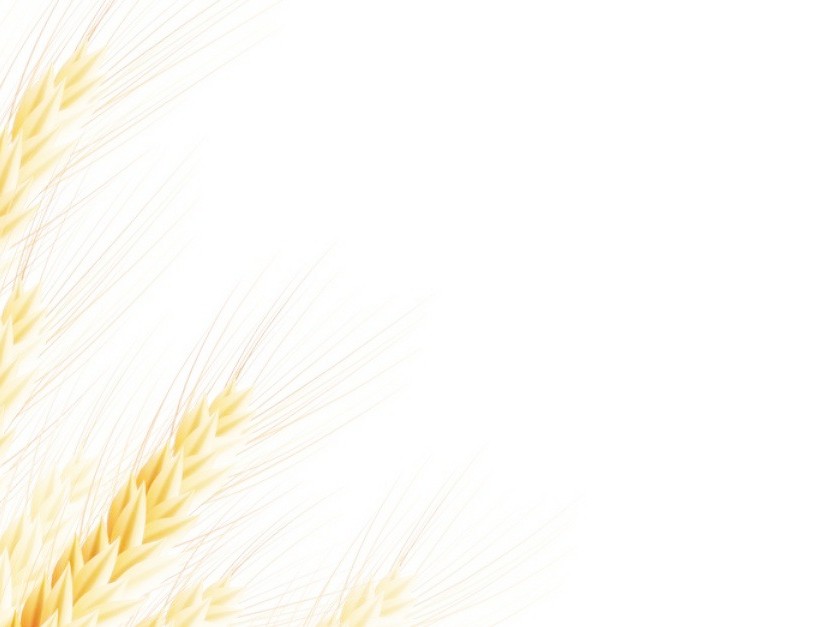 The Origin of Death
Because of Adam, ‘all’ men die!
Romans 5:12 . . . through one man sin entered the world, and death through sin, and thus death spread to all men, because all sinned.
1 Corinthians 15:21-22 . . . by man came death . . . in Adam all die . . .
 The exceptions: Enoch, Elijah and the 1-Thessalonians-4-15-ians
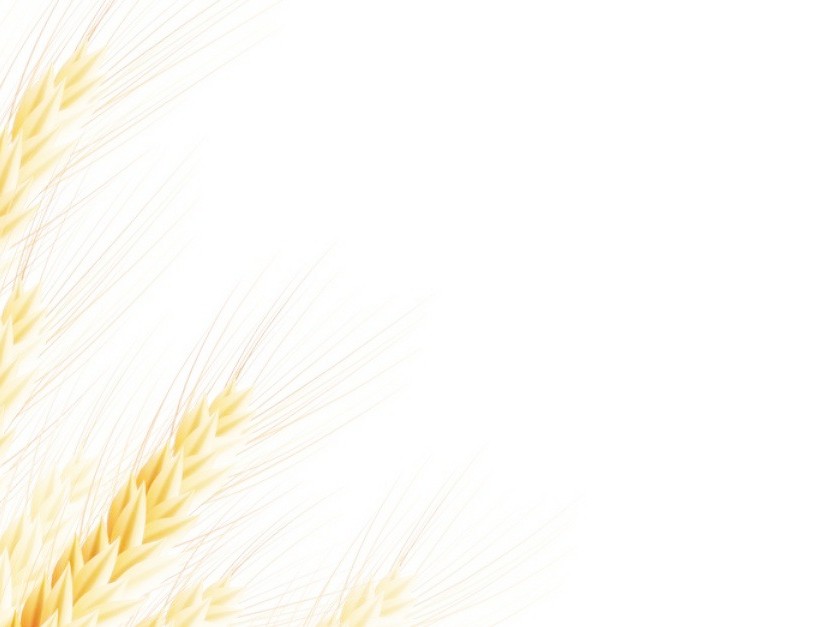 The Resurrection of the Dead (5)
Where do the dead go?
Sheol (Hebrew), or Hades (Greek) 
 Temporary abode of the unsaved (spirits)
2)	Lake of fire
 Permanent abode of the unsaved (spirits)
Heaven
 Abode of the saved (spirits)
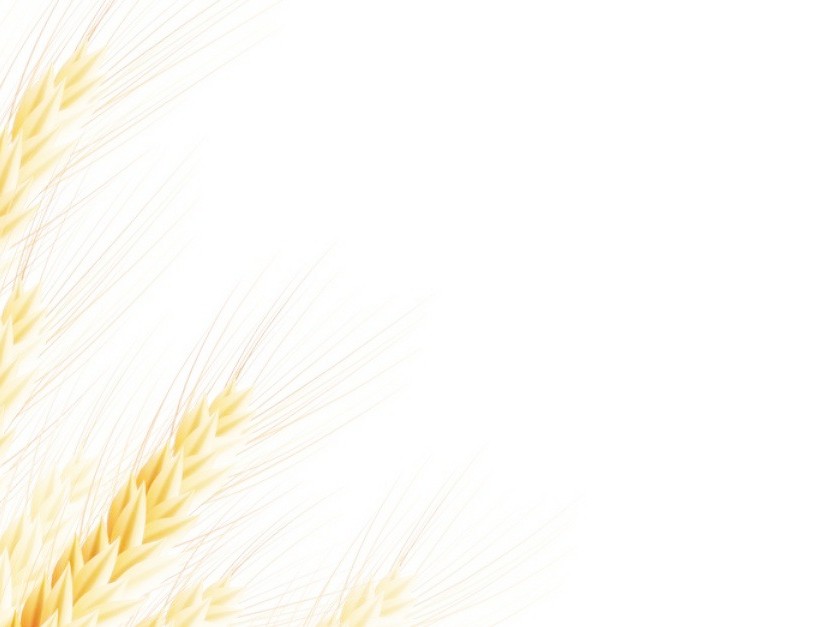 The Resurrection of the Dead (6)
Where do the dead go? 1) Sheol (Hades)
Psalms 16:10 For you will not leave my soul in Sheol, Nor will you allow Your Holy One to see corruption
Luke 16:22, 23 . . . the beggar died, and was carried by the angels to Abraham’s bosom. The rich man also died and was buried. 23 And being in torments in Hades, he lifted up his eyes and saw Abraham afar off, and Lazarus in his bosom
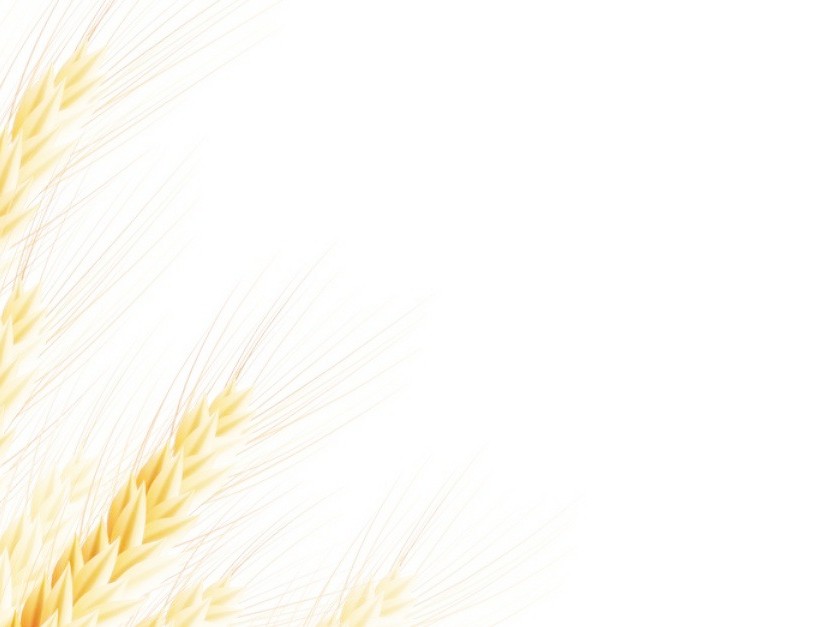 The Resurrection of the Dead (7)
Where do the dead go? 1) Sheol (Hades)
Jesus also went to Sheol (Hades)
 Acts 2:27 For You will not leave my soul in Hades, Nor will You allow Your Holy One to see corruption.
Luke 23:42-43 Then he (criminal) said to Jesus, “Lord, remember me when You come in Your kingdom.” 43 And Jesus said to him, “Assuredly, I say to you, today you will be with Me in Paradise.”
The Resurrection of the Dead (8)
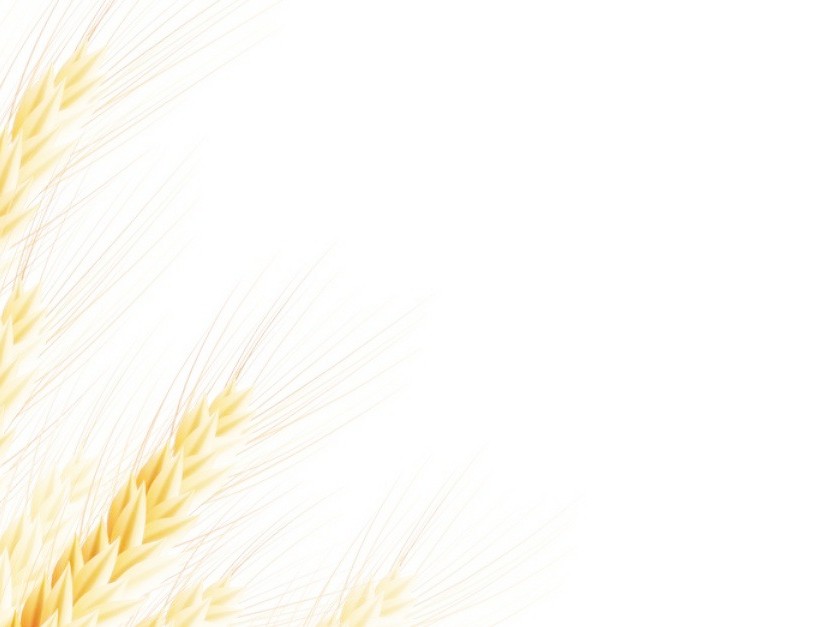 Where do the dead go? 1) Sheol (Hades)
Where is Sheol (Hades)?
Matthew 12:40 For as Jonah was three days and three nights in the belly of the great fish, so will the Son of Man be three days and three nights in the heart of the earth.
Ephesians 4:9-10 Now this, “He ascended” – what does it mean but that He also first descended into the lower parts of the earth? He who descended is also the One who ascended. . .
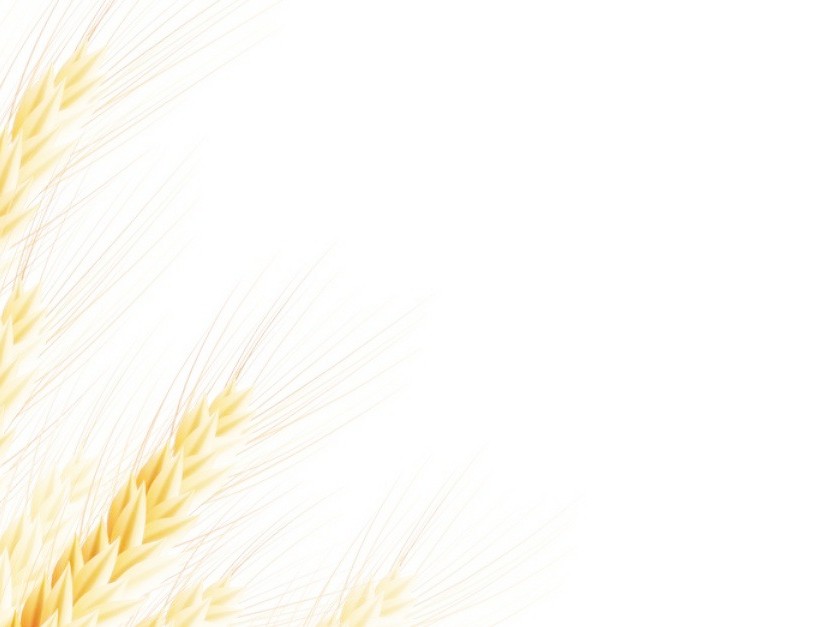 The Resurrection of the Dead (9)
Where do the dead go? 2) Lake of Fire
Revelation 20:13-15 (After the millennial reign of Jesus Christ) The sea gave up the dead who were in it, and Death and Hades delivered up the dead who were in them. And they were judged, each according to his works. 14 Then Death and Hades were cast into the lake of fire. This is the second death. 15 And anyone not found written in the Book of Life was cast into the lake of fire.
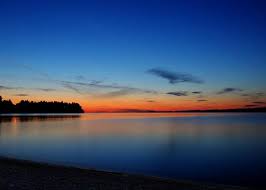 The Resurrection of the Dead (10)
Where do the dead go? 3) Heaven
Matthew 27:50, 52 And Jesus . . . yielded up His spirit. . . and the graves were opened; and many bodies of the saints who had fallen asleep were raised; and coming out of the graves after His resurrection, they went into the holy city and appeared to many.

Ephesians 4:8 . . . when He ascended on high, He led captivity captive . . .
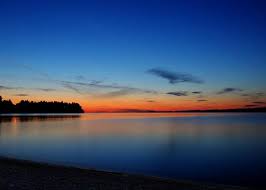 The Resurrection of the Dead (11)
Where do the dead go? 3) Heaven
Abraham’s bosom (Paradise) is now in heaven, no longer in Sheol (Hades)

2 Corinthians 12:2, 4  2 I know a man in Christ who fourteen years ago . . . was caught up to the third heaven . . . 4 he was caught up into Paradise and heard inexpressible words, which it is not lawful for a man to utter.
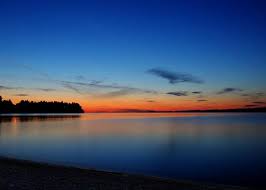 The Resurrection of the Dead (12)
Where do the dead go? 3) Heaven
Acts 7:59 And they stoned Stephen as he was calling on God and saying, “Lord Jesus, receive my spirit.”
 2 Corinthians 5:8 We are confident, yes, well pleased rather to be absent from the body and to be present with the Lord.
Philippians 1:23 . . . having a desire to depart and be with Christ